IATI within the humanitarian context
The need for data
Wendy Rogers & Steven Flower
13 November 2018 IATI TAG Nepal
Welcome and introductions
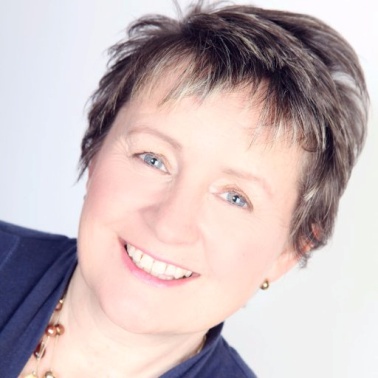 Wendy Rogers
Senior IATI Business & Data Analyst
Grand Bargain Transparency
Development Initiatives
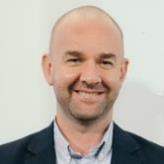 Steven Flower
IATI Consultant
GB IATI-FTS Pilot Coordinator
Open Data Services Co-operative
The Humanitarian Context
Increasing number of protracted and rapid onset humanitarian emergencies are overwhelming an aging humanitarian system.
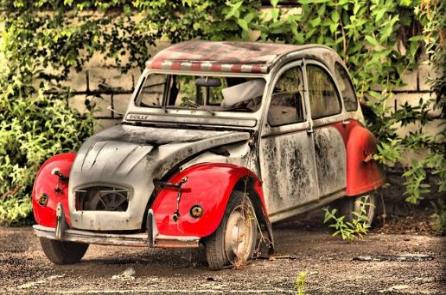 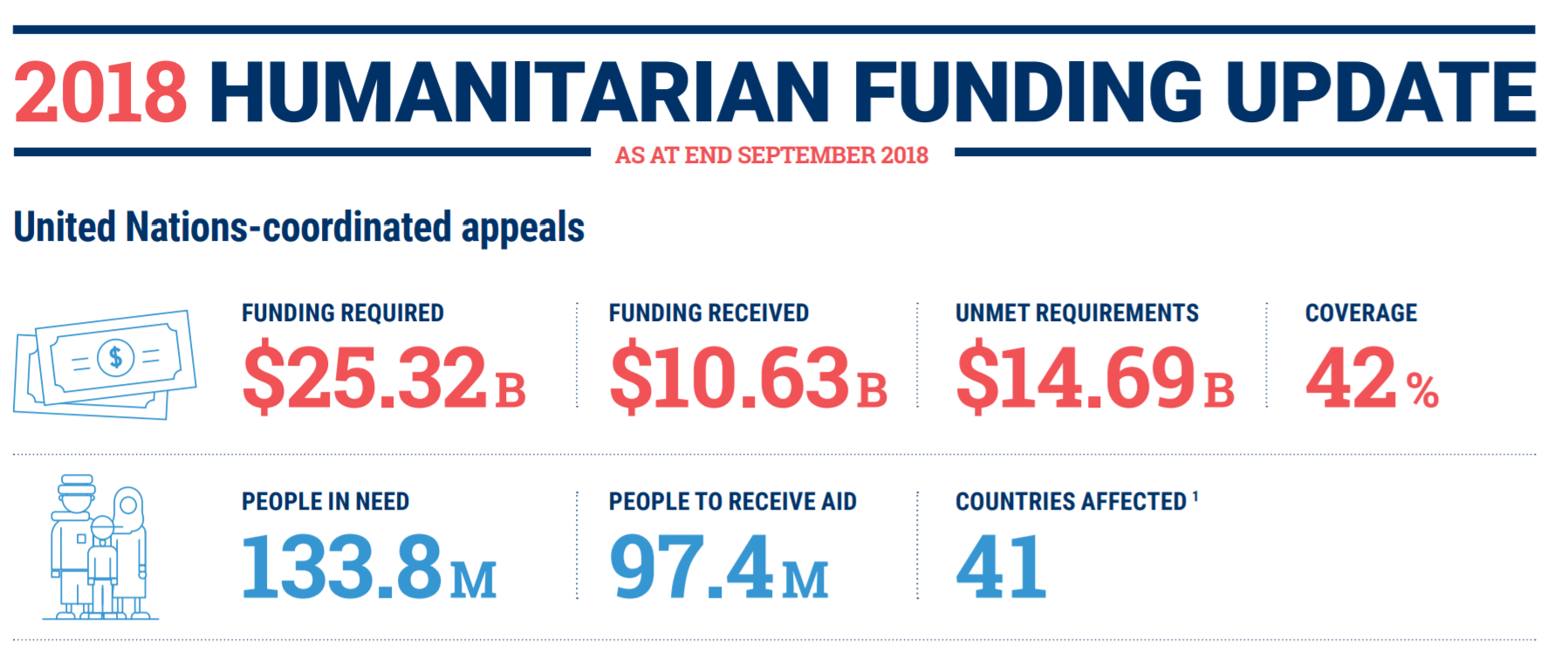 Source: https://reliefweb.int/report/world/humanitarian-funding-update-september-2018-united-nations-coordinated-appeals-enar
The Grand Bargain was born
Agenda for Humanity
World Humanitarian Summit 2016
Grand Bargain
agendaforhumanity.org
The humanitarian community comes together to try and decide on how to 
improve the humanitarian systems. The Grand Bargain is ultimately established to
drive change & improve the system.
Humanitarian Sector - FTS & IATI
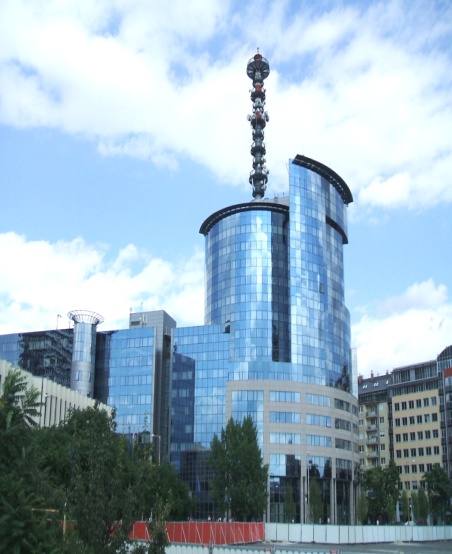 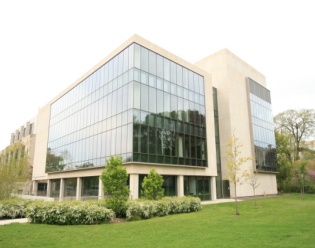 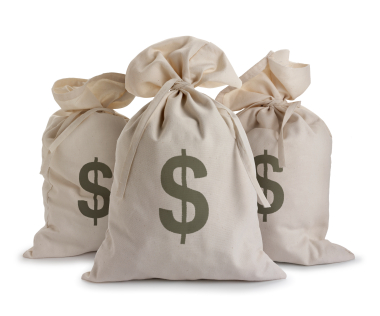 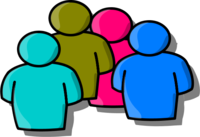 (I)NGOs / Fund
Managers / Private
Sector
In Country 
National / Local
 NGOs
Affected
Population
Donors / Investors
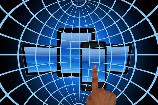 NEEDS
DATA
IATI DATA
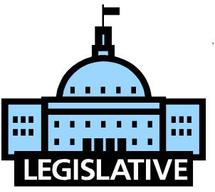 UN OCHA
Response 
Coordinator
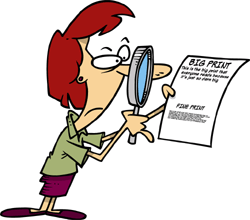 Parliamentarians / Tax Payers / CSOs / 
 Auditors / Researchers / Media etc
In Country
Govt. Ministrys
Grand Bargain Original Workstreams
Greater transparency (Netherlands & World Bank)
Localisation: More funding for local & national responders (Switzerland & IFRC)
Cash: Increase the use and coordination of cash-based programming (UK & WFP) 
Reduce duplication and management costs (Japan & UNHCR)
Improve joint and impartial needs assessments (ECHO & UN OCHA) 
A participation revolution: include people receiving aid in making the decisions which affect their lives (USA & SCHR)
Increase hum. multi year planning (Canada & UNICEF) 
Earmarking: Reduce the earmarking of donor contributions (Sweden & ICRC)
Harmonise and simplify reporting requirements (Germany & ICVA)
Enhance engagement between hum. and dev. actors (UNDP & Denmark)            (NB Workstream now mainstreamed)
Grand Bargain Transparency Workstream – work to date
Within the GB Transparency workstream we have been working with GB signatories to:
Increase their awareness of IATI and its potential
Enhance the IATI Standard so that it is more relevant to humanitarian organisations
Encourage publishing to IATI using the specific humanitarian features of v2.02 or later of the IATI standard
Working wth UN OCHA FTS so that it can automatically import IATI data into its Financial Tracking Service (FTS).
Impact
* Or their members or affiliates      ***  includes 3 non publishing signatories – NEAR, ICVA & SCHR
How transparent are the world’s largest humanitarian donors? (Sept 2018)
Grand Bargain Transparency Workstream – next phase
Within the GB Transparency workstream we are currently working to
Demonstrate how IATI data can be used to answer some of the questions both within and beyond the Grand Bargain and establish longer term capability sustainability as required.
Encourage GB signatories to publish the data that is ‘useable’ rather than just meeting a data quality benchmark and to use their own and others available data.
Continue working with UN OCHA FTS so that it can automatically import IATI data into the Financial Tracking Services (FTS).
How IATI data can help
IATI can potentially provide the data (assuming it is published) for some of the Grand Bargain’s required baselines measures (via FTS?)
Where & how much is cash programming is being used and by which organisations? (ws3 -  cash tracking)*
Provide easy accessibility to details of individual humanitarian projects results data (ws9 – harmonised reporting)
What has an intervention spent its money on and achieved? Was it successful and value for money? (ws9 -harmonised reporting)?
How much funding is actually being channelled directly to local and/or national actors. Are signatories meeting the 25% commitment of ‘direct’ funding? (ws2 - localisation) *
A combined  view of all development and humanitarian funding and activities for a region or country or other location (ws10 - hum-dev nexus)
Beyond the Grand Bargain & FTS
These are other real world humanitarian related questions or enquiries where IATI data could potentially be exploited
In rapid on-set emergencies, are pledges* being honoured with the actual funding of promised assistance?
Can we track that pledges* made to specific appeals are being honoured eg Berlin Lake Chad / London Syria conferences. Are pledges ‘new money’ or pre-committed funding?
What actual activities are being carried out by organisations in response to a crisis or emergency*
Access to financial summaries of smaller crisis that are not ‘tracked’ by OCHA
Any questions?
Humanitarian Sector - FTS & IATI
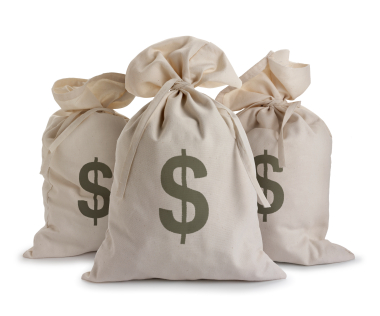 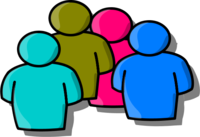 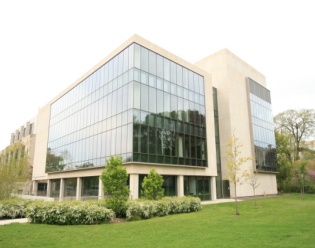 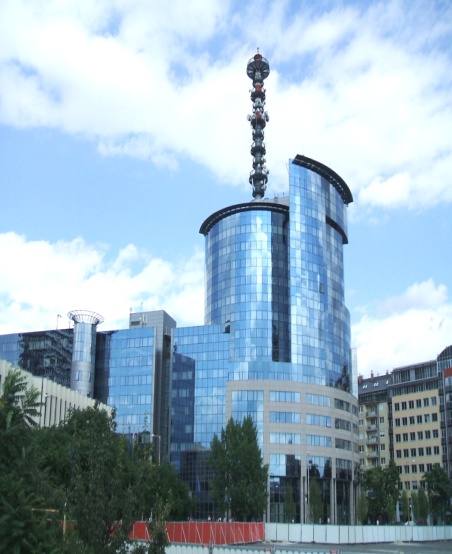 Donors / Investors
(I)NGOs / Fund
Managers / Private
Sector
In Country 
National / Local
 NGOs
Affected
Population
EDRIS
IATI DATA
NEEDS
DATA
FTS
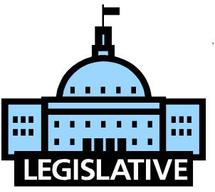 UN OCHA
Response 
Coordinator
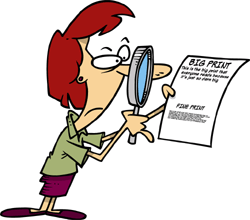 Parliamentarians / Tax Payers / CSOs / 
 Auditors / Researchers / Media etc